Extracellular fluid regulation
Dr. Maha Alenazy 
Physiology department 
maldahmashi@ksu.edu.sa
mahaenazy@gmail.com
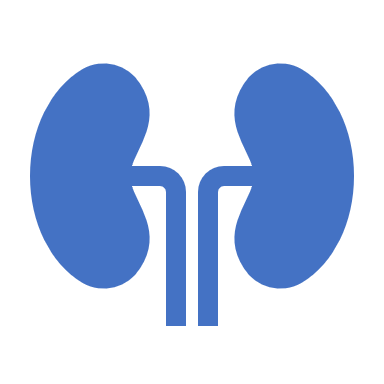 Objectives
Body fluids
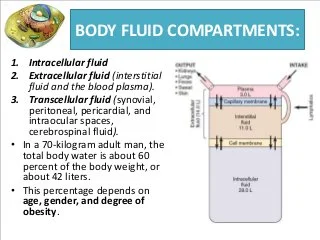 What factors are controlled in ECF regulation?
ECF osmolarity
ECF volume
Why should ECF volume and osmolarity be regulated?
Controlling ECF volume regulates blood pressure  and therefore affects  tissue perfusion 
Controlling ECF osmolarity regulates cell volume and therefore affects cell function
ECF fluid regulation
ECF volume
ECF osmolarity
The two systems use different regulatory hormones and sensors
Regulated by
Regulated by
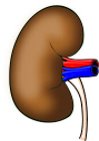 Adjusting total body water content
Adjusting total body Na+ content
Focus of today’s lecture
discussed in the last lecture
Water excretion
Na+ excretion
Why Na+ regulates ECF?
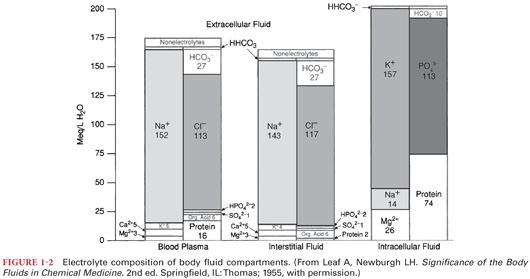 Na+ is main osmotic component of ECF
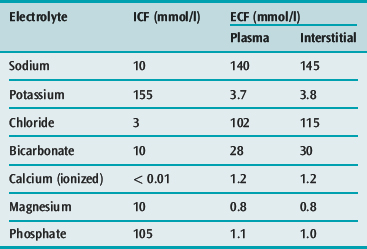 ECF volume
Most abundant cation in ECF is Na+
Most abundant anion in ECF are Cl- and HCO3-

How is the body volume linked to Na+ regulation?
Na+ is the main osmotic constituent of ECF, when Na+ moves,  it drags water with it
How is the body volume linked to Na+ regulation?
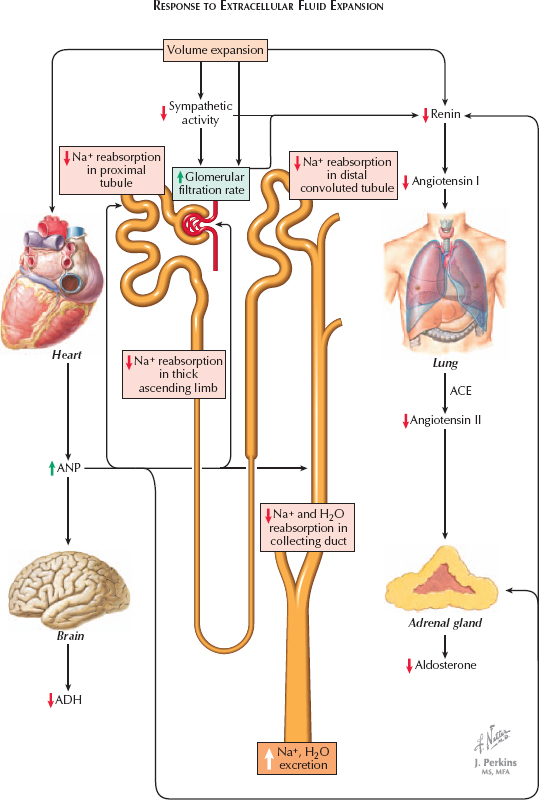 Increased Na+ concentration in ECF
What about the opposite?
Increased ECF osmolarity
Increased H2O kidney reabsorption
Stimulate thirst response
Increased ECF volume
How is the body volume linked to Na+ regulation?
Na+ balance
Input: 
Dietary intake input: RDA: 1.5-2.3g/day
Western diet content: 7g/day
output:
 kidney is most important. Minor pathways under normal conditions  GI loss and sweat.
Na+ distribution in the body
65% ECF
5-10%  ICF
25-30%  Bones
Exchangeable
ECV volume regulation
What does the body sense?
What are these sensors?
How do these sensors execute their actions?
What does the body sense?
The body doesn’t sense ECF volume per say but in fact it senses effective circulating volume (ECV)

What is effective circulating volume (ECV)?
It is the functional blood volume which reflects the extent of tissue perfusion in specific regions as evidenced by the pressure in their blood volume. 
Therefore, ECV reflects circulation adequacy ..fullness and pressure in the vessels
Effective circulating volume (ECV)
Normal ECF  normal ECV  normal ABP and adequate tissue perfusion 

But …

Decrease in ECF  decrease in ECV  decrease in ABP and tissue perfusion 

Increase in ECF  increase in ECV  increase in ABP and tissue perfusion
What are these sensors?
ECV volume is sensed by baroreceptors.

low blood pressure baroreceptors

High blood pressure baroreceptors
How do these sensors execute their actions?
We first need to understand what are the effectors? 

Change in ECV (ECF volume) affects ECV sensors “baroreceptors”  This generates 4 hormonal/ neural pathways
RAAS
ADH
ANP
Sympathetic NS
RAAS
Decrease in ECV decrease in baroreceptors stretch in afferent arterioles  renin release by the granular cells (Juxtagolm. cells)  angiotensin I to Angiotensin II  increased vasoconstriction  and stimulation to adrenal gland to cause  increased ADH secretion retaining water, and increased aldosterone causing increased Na+ reabsorption from tubule
Low ABP  low NaCl concentration at macula densa  renal perfusion
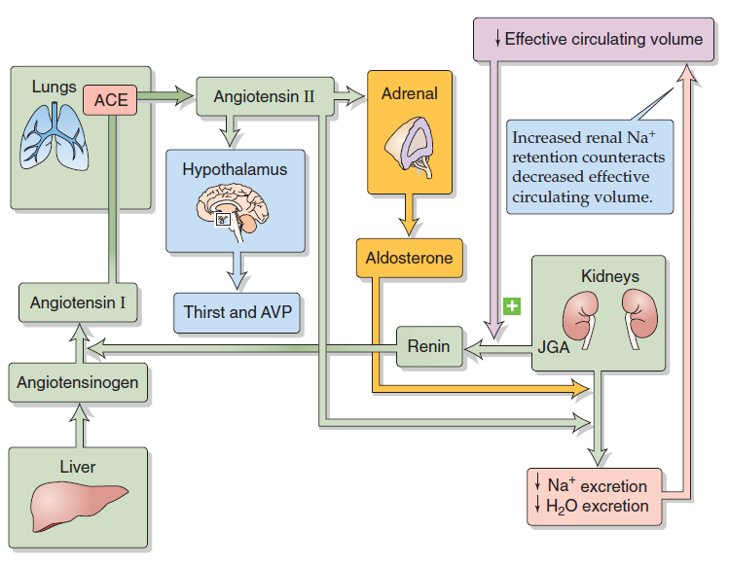 Sympathetic nervous system (SNS)
Low ECV
Stimulate CNS
Direct
indirect
Increased Na+ reabsorption
Stimulate renin release
Increased renal vascular resistance
Atrial natriuretic peptide (ANP)
ANP promotes Na+ excretion (Natriuresis) 
ANP is secreted by atrial myocytes in response to stretch
Decreased Na+ excretion
Low ECV
Decreased ANP release
Atrial natriuretic peptide (ANP)
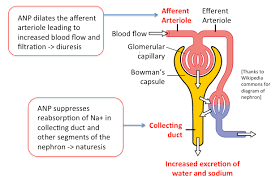 Antidiuretic hormone (ADH)
Very Low ECV
ADH (AVP) release
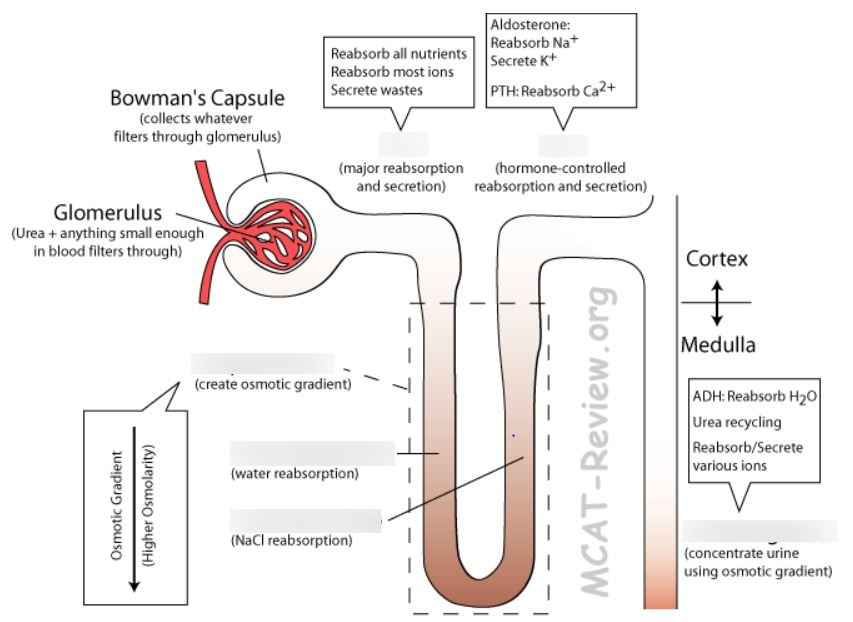 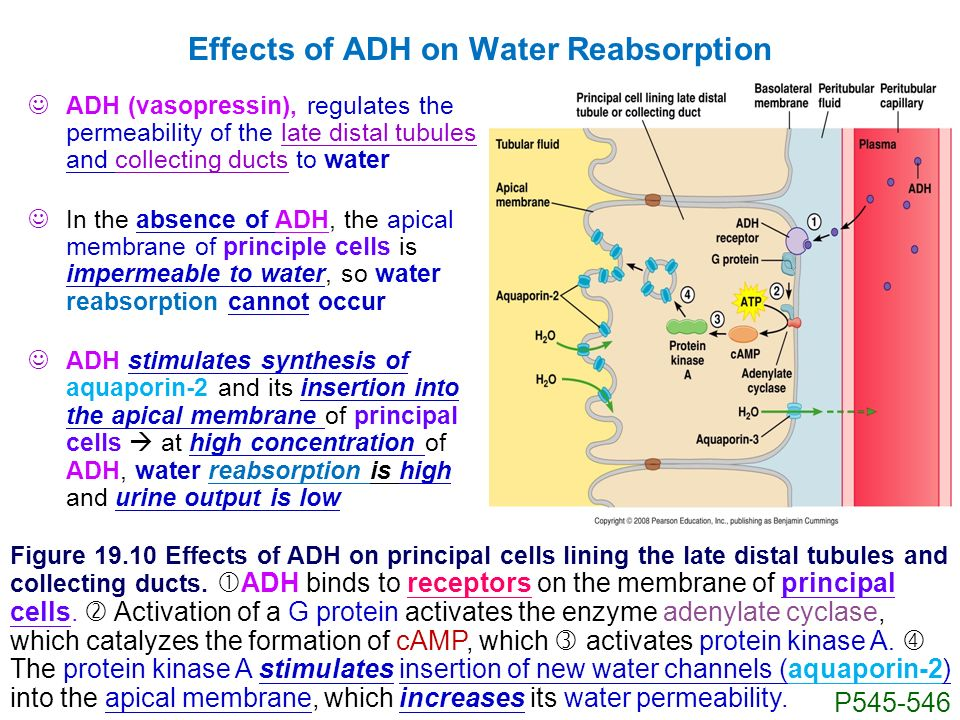 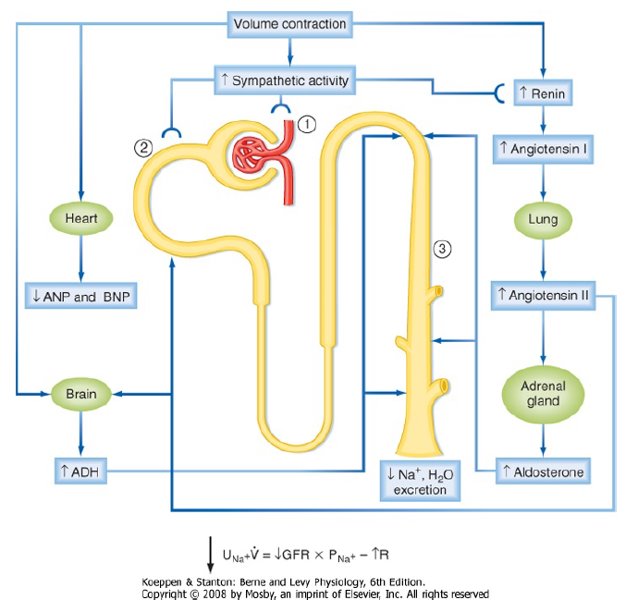 Summary
Summary
Thank you